Collaboration Organization Overview (from DAQ perspective)
Welcome to Convener Roles:      Fernando Barbosa,   TBD (specific person, as yet unannounced)

Thank you for past and future efforts:      Chris Cuevas,   Jo Schambach,   Alexandre Camsonne


	Jo Schambach is playing a central role in organizing the Timing Subgroup and will continue to do so!
Higher Level Collaboration Management
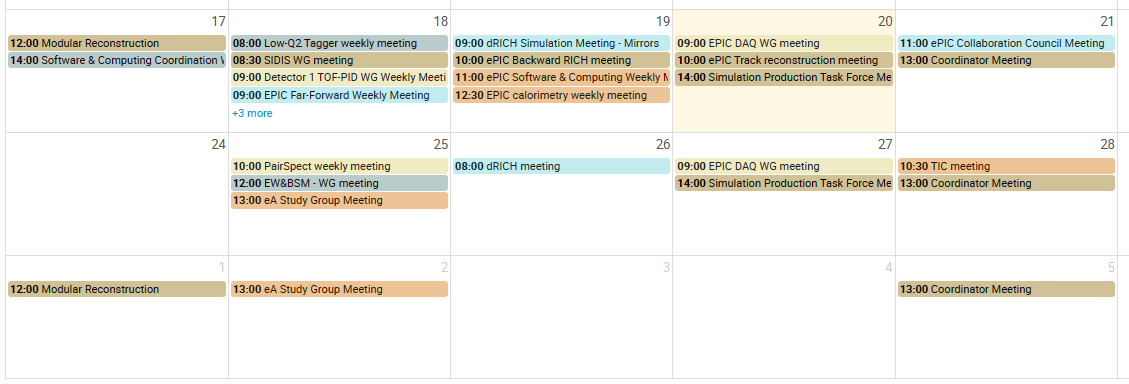 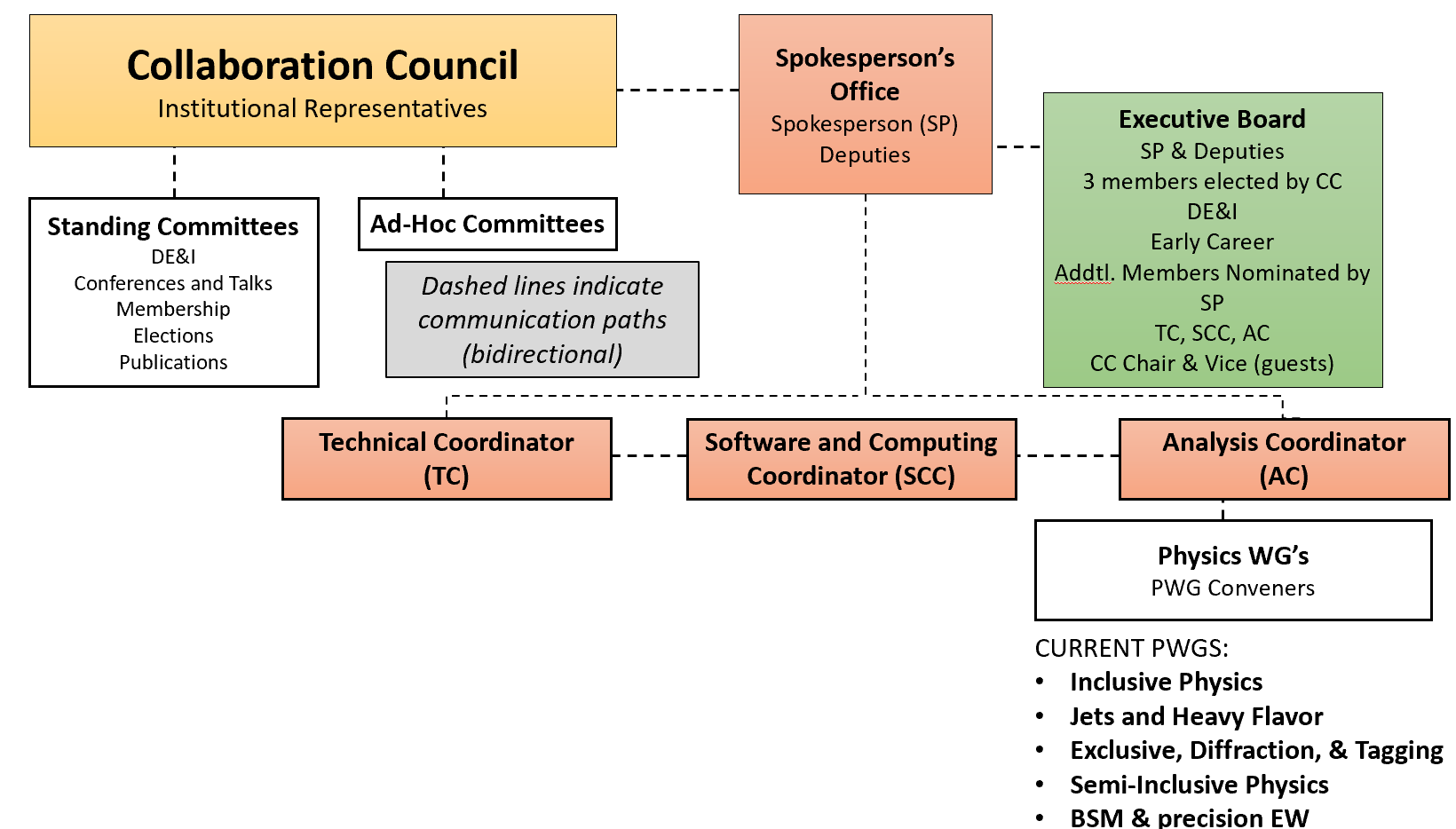 Rosie Reed (Lehigh Univ)
Salvatore Fazio (Univ Calibra)
Klaus Dehmelt (SBU)
Marcus 
Diefenthaler
(JLAB)
Our direct connections to the collaboration:
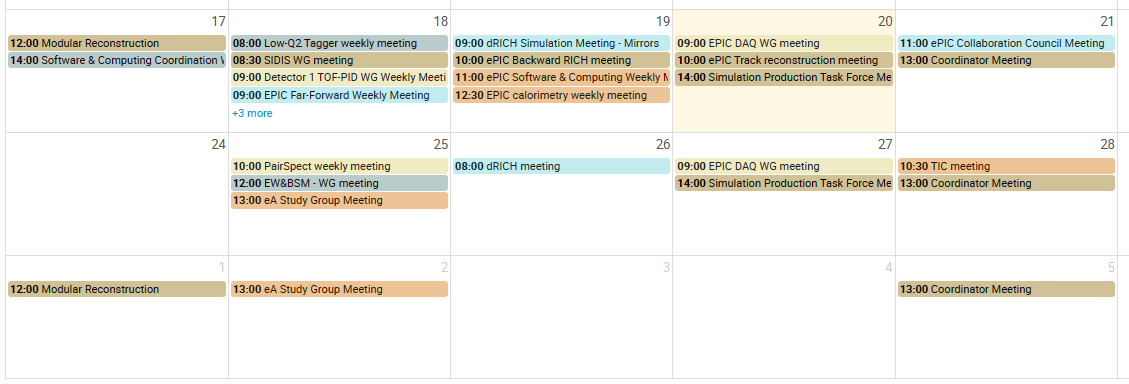 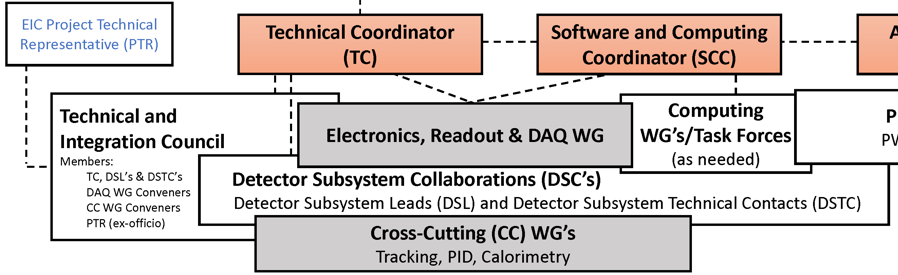 TIC Meeting (replaces GDI)
Normally Mondays @ 9am
Our direct connections to the project:
10.6.9 (DAQ)

CAMs:  Dave Abbot
               Jeff Landgraf
10.6.8 (Electronics)

CAM:   Fernando Barbosa
Electronics, Readout and DAQ

(Fernando Barbosa, Jeff Landgraf, TBD)
Our WGs / Conveners
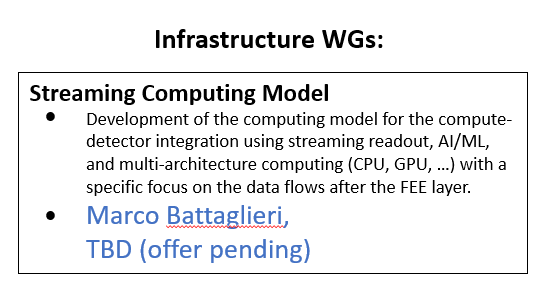 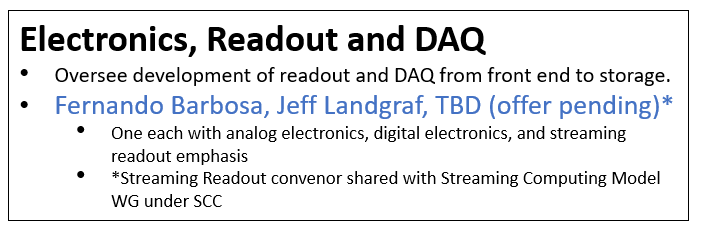 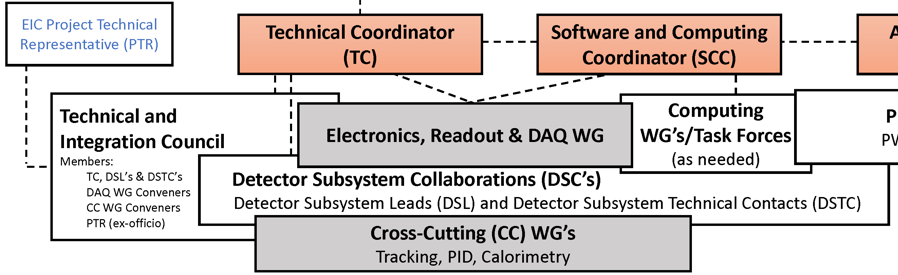 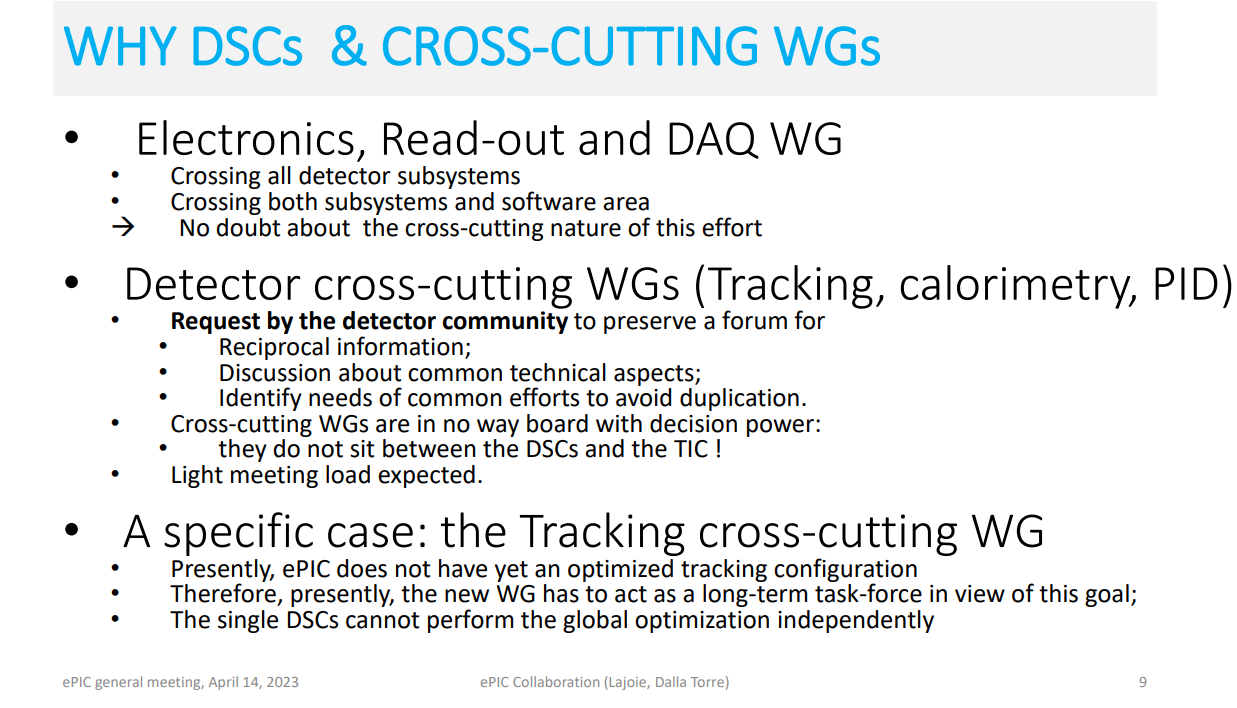 Detector Subsystem Collaborations (DSC’s)
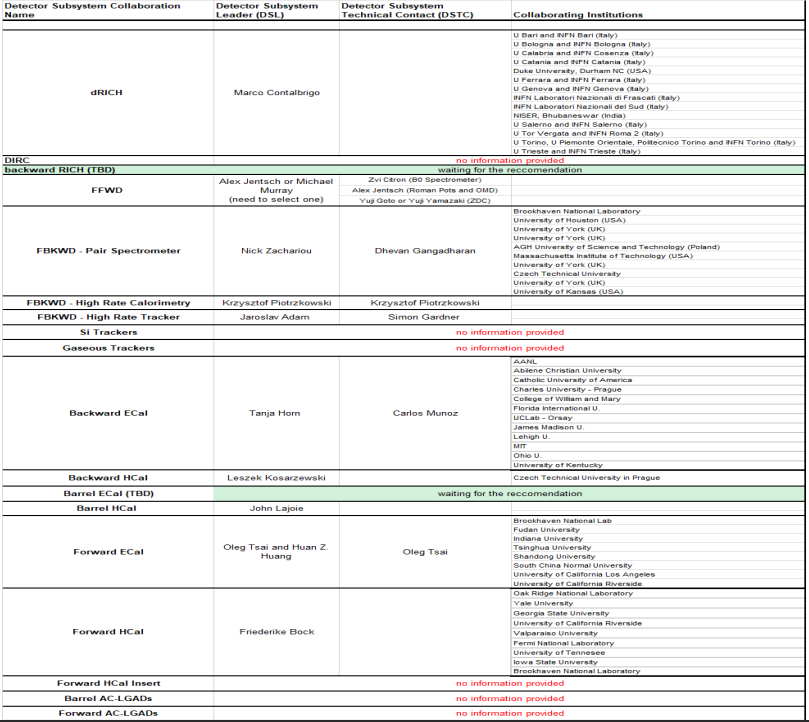 Detector Subsystem Collaborations (DSC’s)